CLASSES 2^ A-B-C
  s. y. 2019/2020
 
ENGLISH
GEOMETRY: shapes
WATCH THESE FUNNY VIDEOS 
 
 ‘’SHAPES’’
https://www.youtube.com/watch?v=o-6OKWU99Co 


‘’THE GUMBALL MACHINE’’
https://www.youtube.com/watch?v=JGf3oSPPpfM&list=PLVj0Z5FaSe2juBKIlSZwFkYKgBWP02oJH&index=4
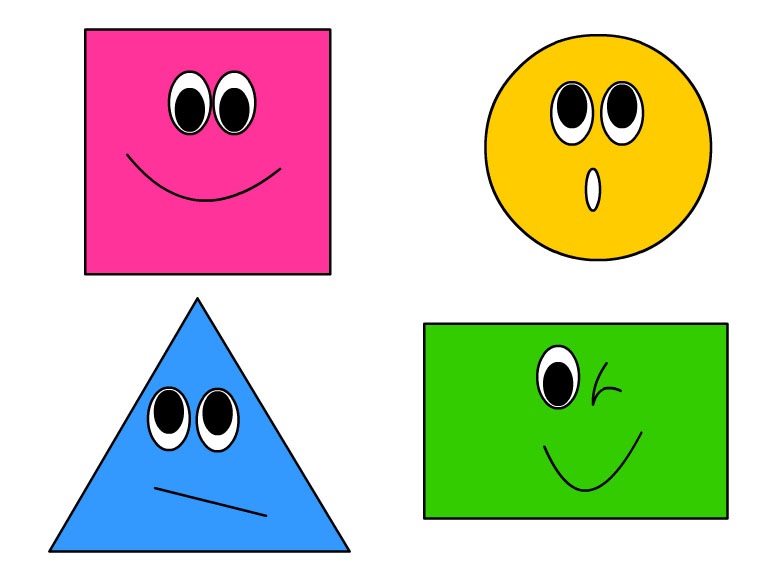 …AND NOW WATCH THIS OTHER FUNNY
 VIDEO:
listen and repeat
‘’NAME OF SHAPES’’

https://www.youtube.com/watch?v=jbxXG6hwcRk
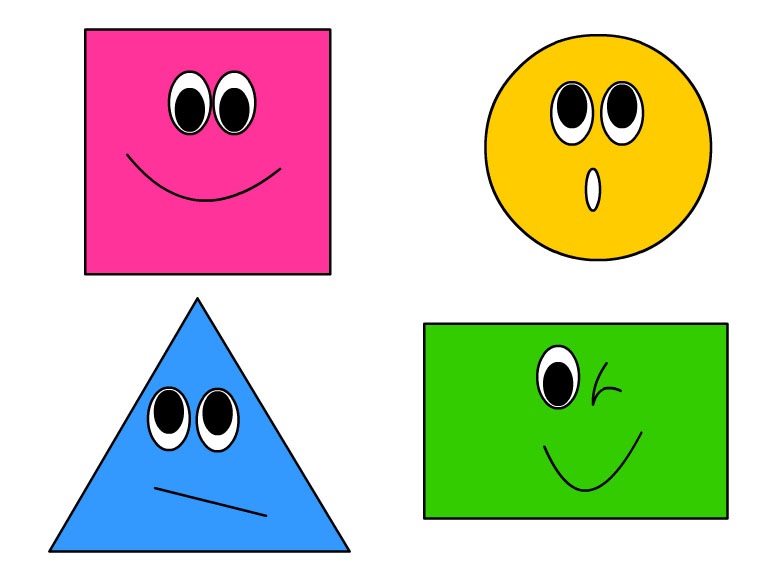 CC




COPY THE SHAPES TO YOUR
EXERCISE BOOK
AND MEMORIZE THE WORDS
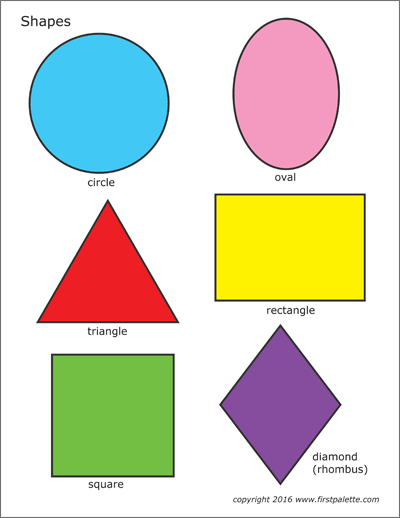 COPY THE SHAPES,
ANOTHER TIME, TO
YOUR EXERCISE BOOK
AND MEMORIZE THE 
WORDS
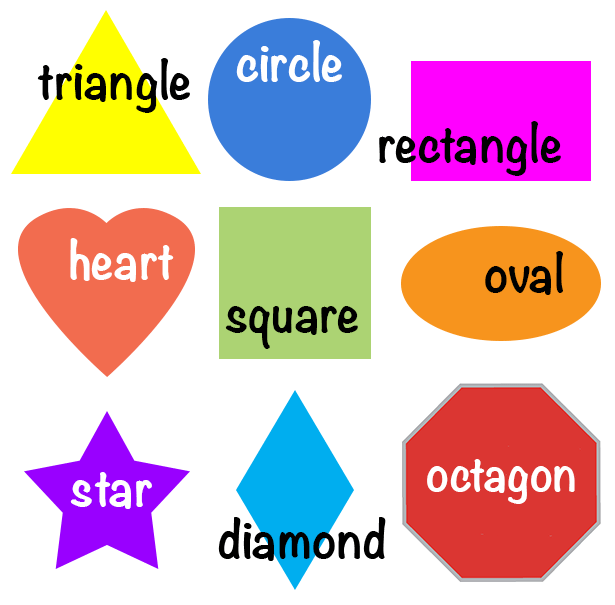 COPY THE PICTURE AND WRITE THE NAME IN EVERY GEOMETRIC FIGURE
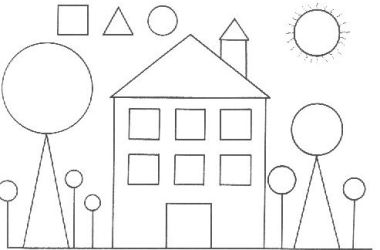 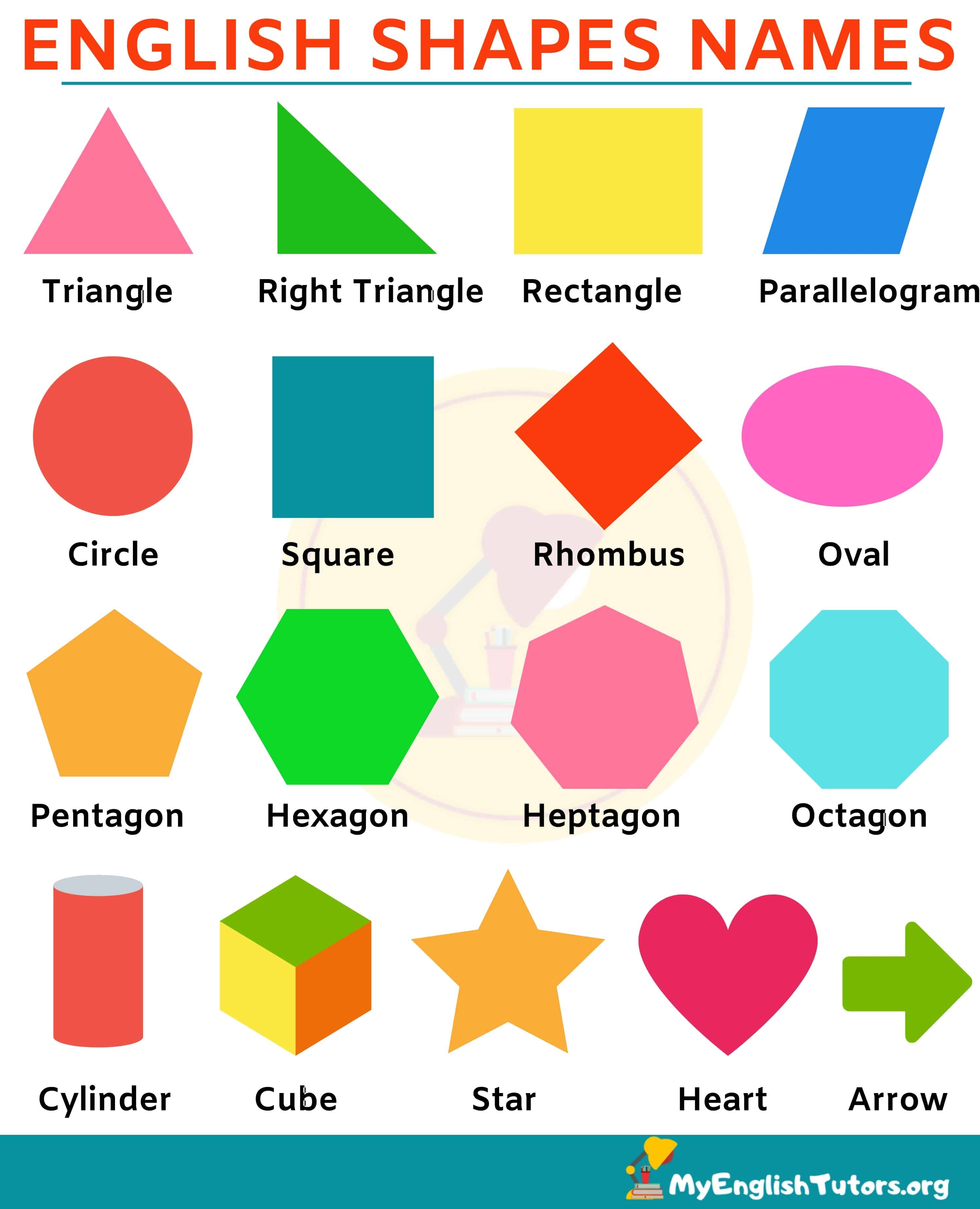 IT’S YOUR TURN, TOO…Copy the words and memorize, then write the plural of all names (remember add the letter ‘’s’’)for exampleSINGULAR                                  PLURALtriangle                                       trianglesright triangle                              right triangles…………..                                      …………….
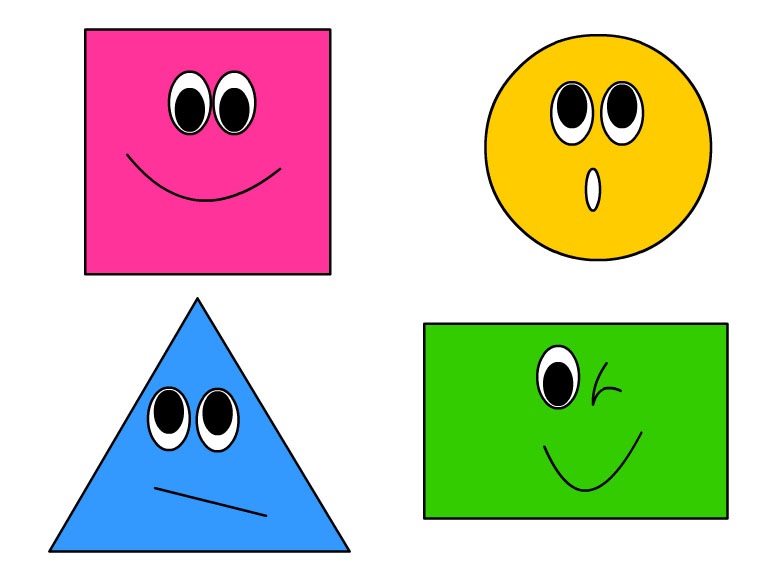 ‘’WHAT SHAPE IS IT?’’
Watch the video, listen and repeat
 https://www.youtube.com/watch?v=E6qWBhEiP6g&list=PL9FexaiRQNK1NzO1w8UcP2-s4kvsEJMje


          Pay attention!!!
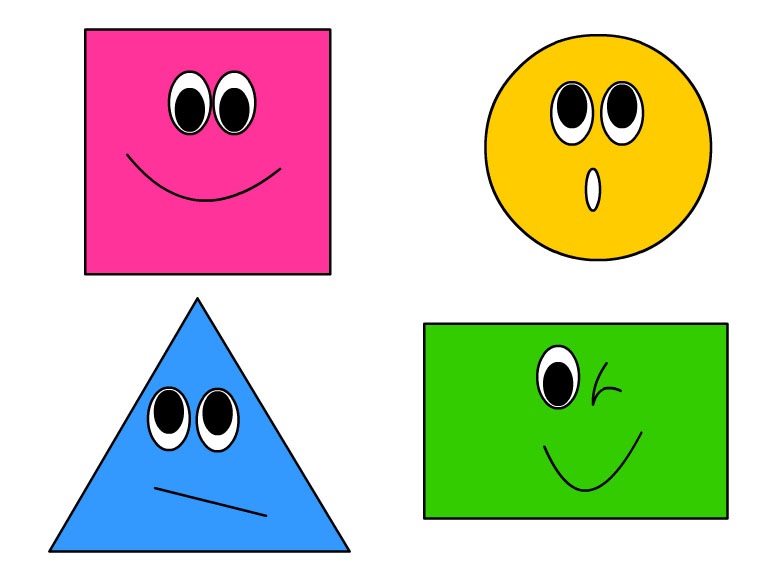 Do the interactive exercise
https://www.topmarks.co.uk/ordering-and-sequencing/shape-patterns
http://www.supercoloring.com/it/disegni-da-colorare/forme-geometriche?colore=online
Sing the shapes song
 https://www.youtube.com/watch?v=w6eTDfkvPmo

GOOD JOB and HAVE FUN!!!




L       L
.
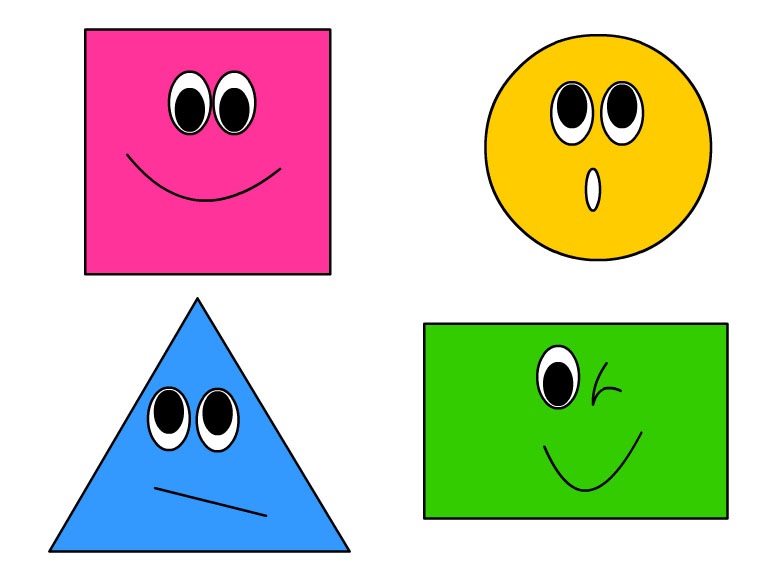 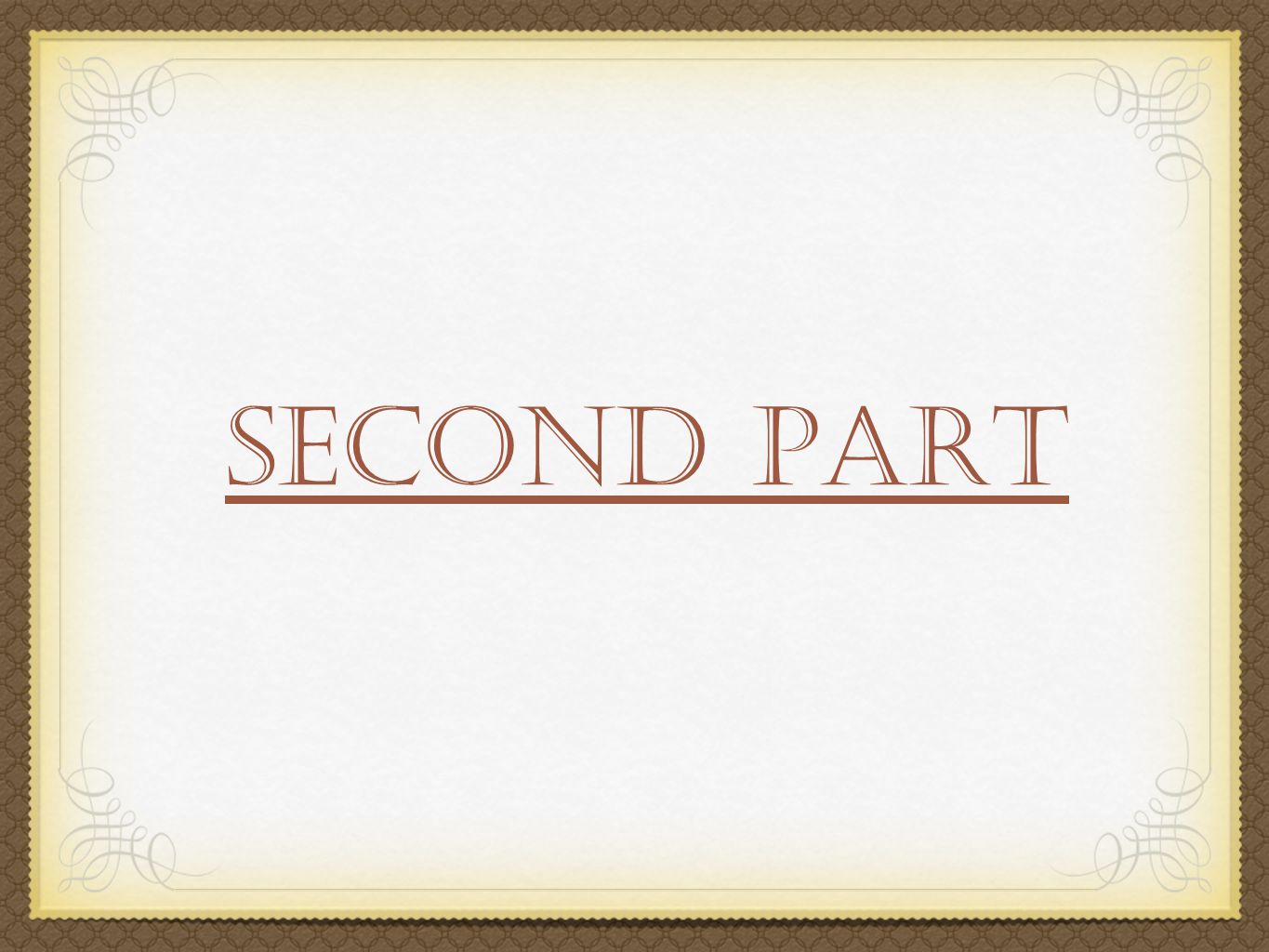 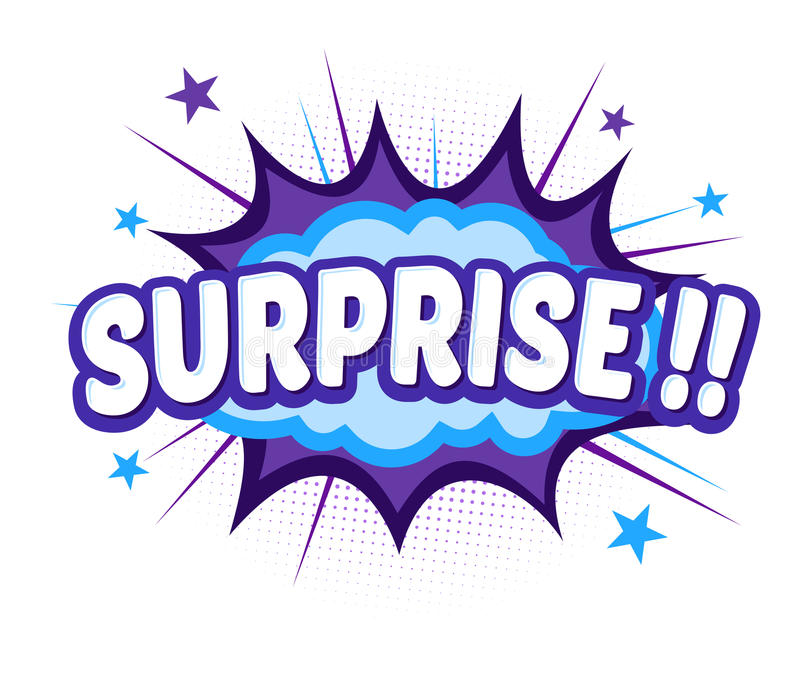 WHAT’S THIS IN YOUR OPINION?
It’s a ……….

Very good!!!
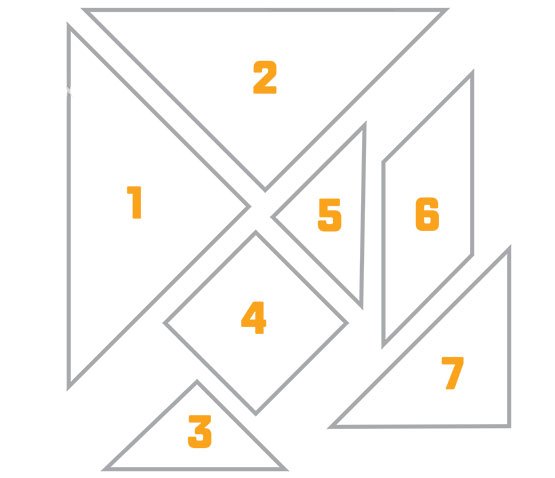 a……
…and now have fun with……………..
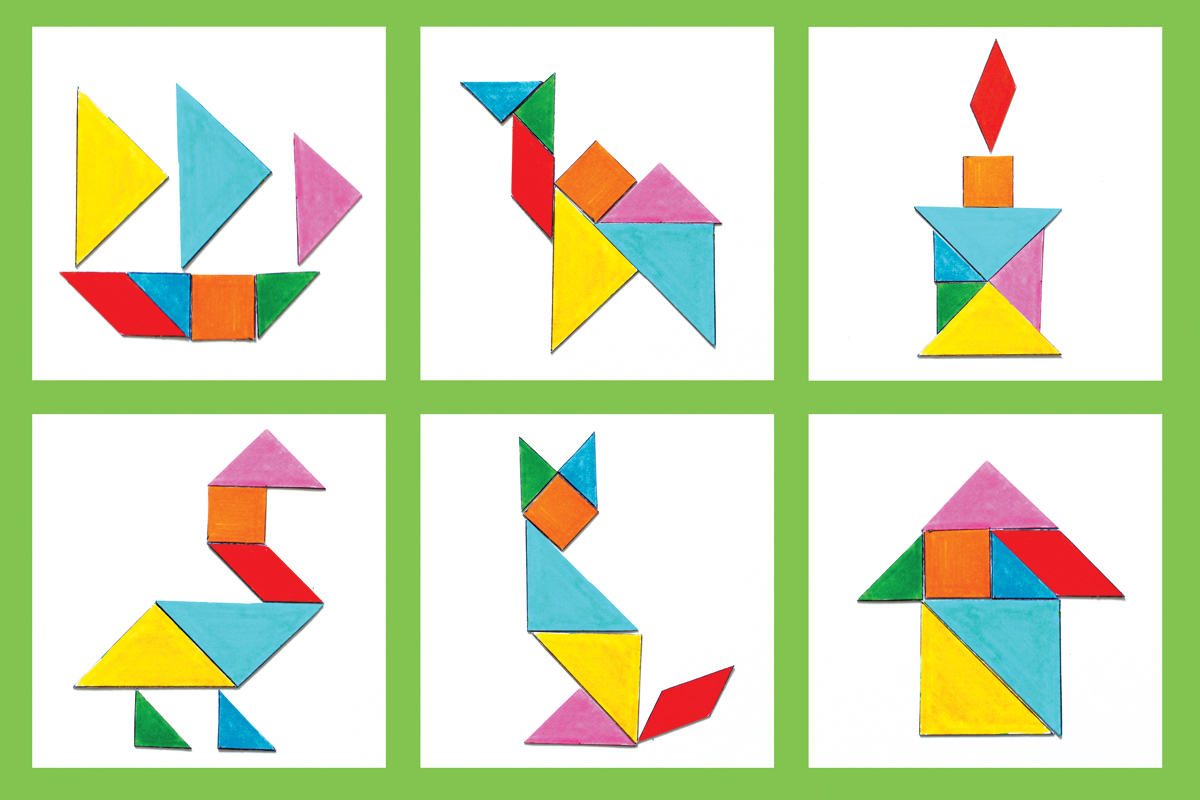 TANGRAM
Chinese geometrical puzzle consisting of a square cut into seven pieces:
2 big triangles
1 medium triangle
2 little triangles
1 square
1 parallelogram
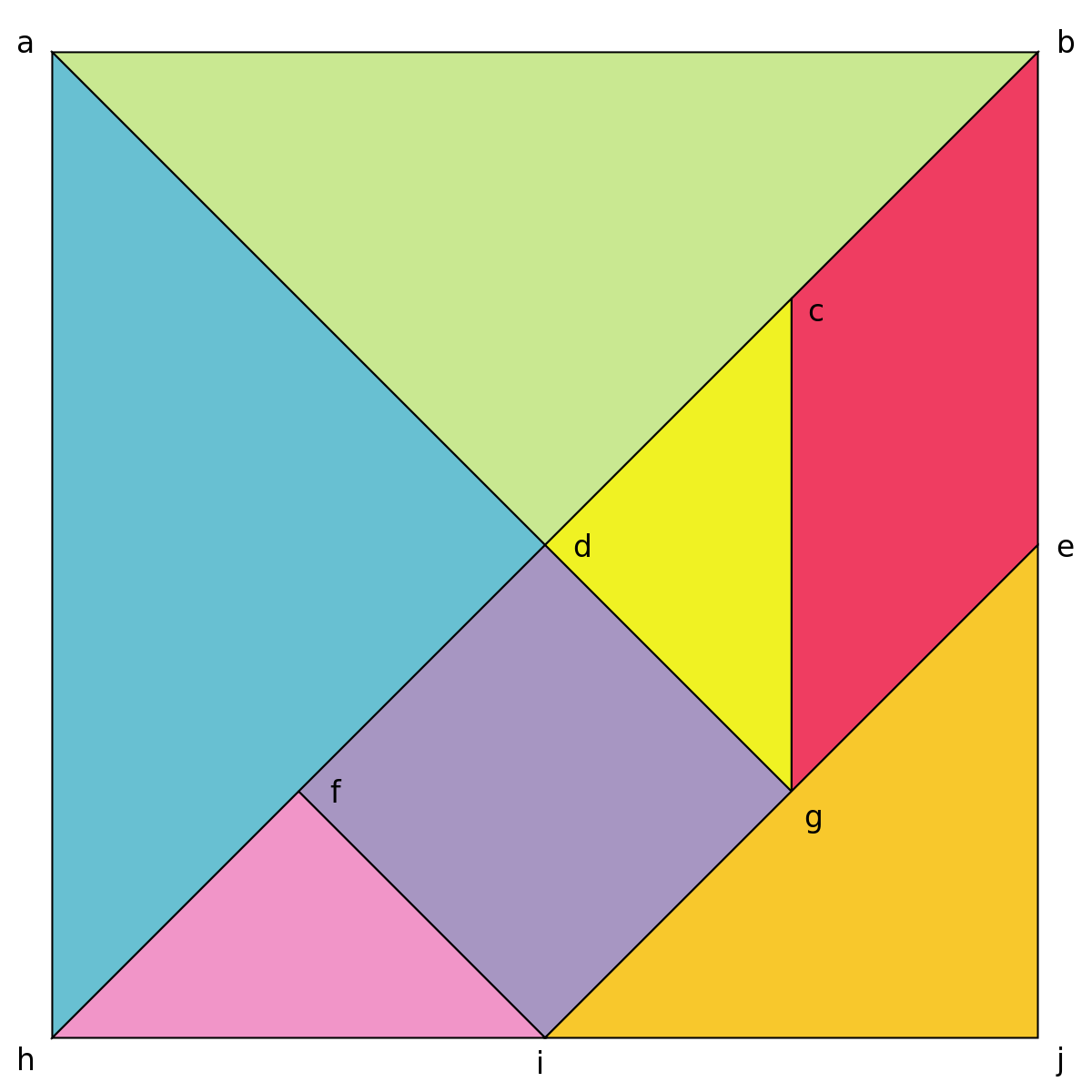 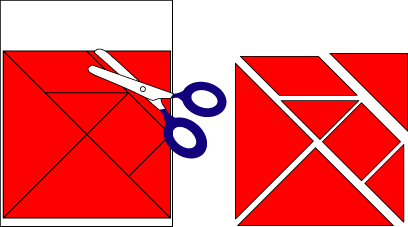 DO YOU WANT 
TO BUILD
A TANGRAM?
HOW TO MAKE A TANGRAM….
https://www.youtube.com/watch?v=inEC2rTaPgg
https://www.youtube.com/watch?v=R9HGnrmdrEU
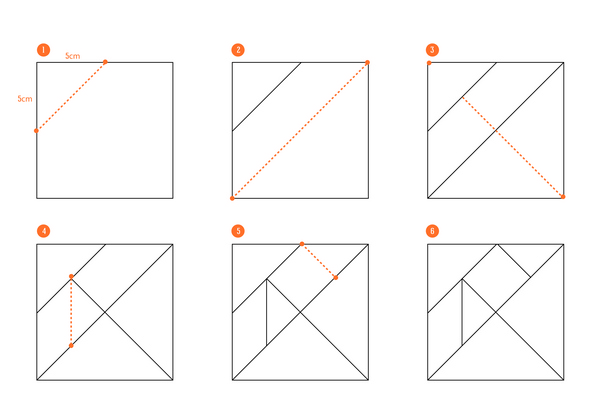 WATCH THE VIDEO: ‘’ANIMALS WITH TANGRAM’’
https://www.youtube.com/watch?v=uRwDGQw2JoI

PLAY online: TANGRAM
https://www.navediclo.it/webapp/tangram/tangram.html
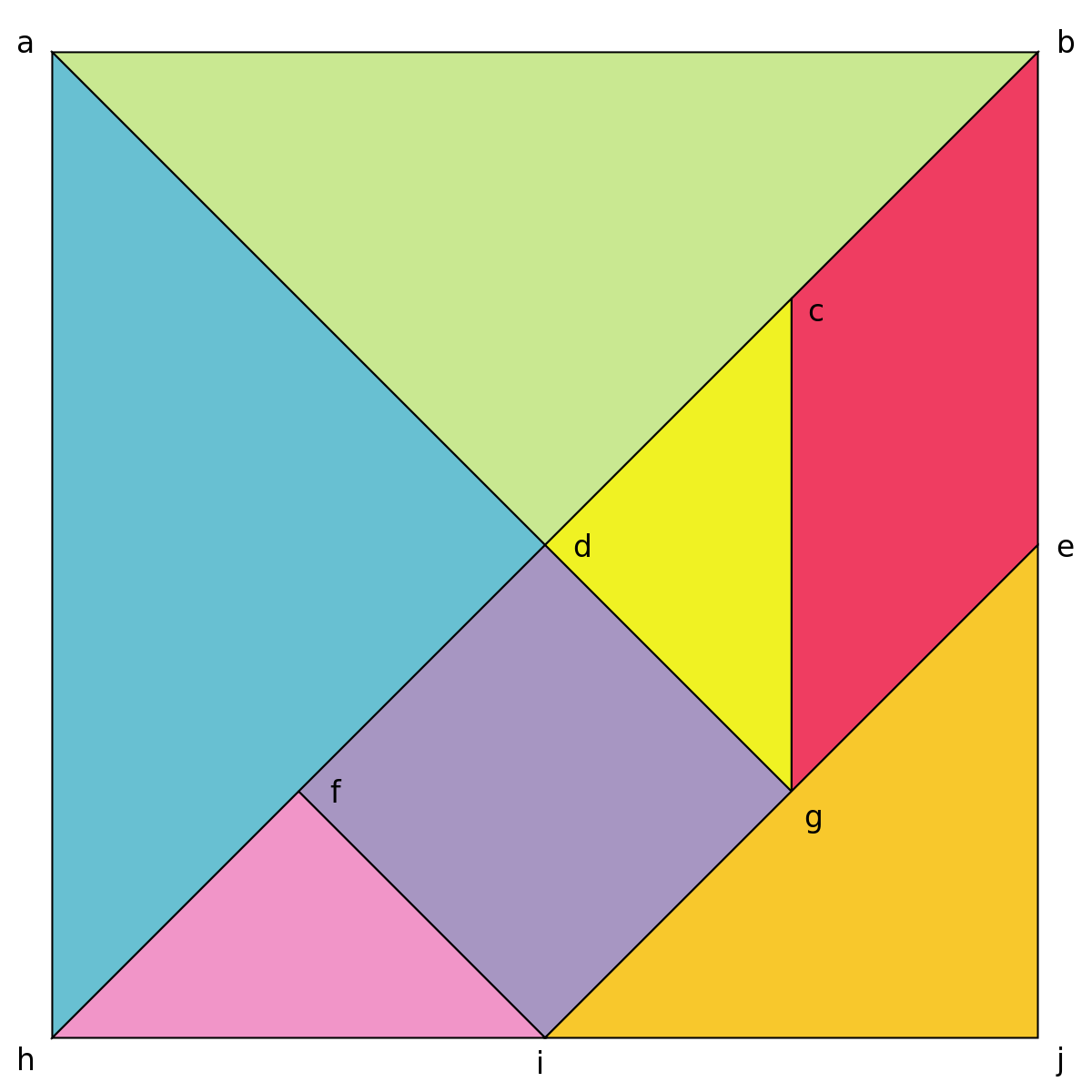 HAVE FUN!!!WITH  LOVE